Influencer
Marketing
01
02
03
04
Warum Influencer Marketing
Influencer-Typen
Kooperation
Rechtliches
Warum Influencer Marketing
Warum Influencer Marketing?
Glaubwürdigkeit der Influencer
Einfluss auf Kaufentscheidungen
Erreichbarkeit einer Zielgruppe mit geringem TV-Konsum
Wissen, wie man Storys erzählt
[Speaker Notes: Leadmagnet: Treffen mit dem Influencer]
Warum Influencer Marketing?
Umgehen von AdBlockern
Leadgenerierung
Erhöht das Suchmaschinen-Ranking 
Neues Lifestyle-Produkt
Allg. Produkteinführung
Image
Brand Awareness
[Speaker Notes: Leadmagnet: Treffen mit dem Influencer]
Influencer-Typen
Typen von Influencern
Der Aktuelle
Der Experte
Weitere
Besprechen alles aktuelle, nicht nur News, sondern auch Produkte und Trends
Großes Wissen und fundierte Meinung, richtige Wahl bei komplexen Produkten oder SEO-Kampagne
Ambassador 
Advocathttps://www.entrepreneur.com/article/249947 
Celebrity/Mega-Influencer
Der Lifestyler
Der Aktivist
Politik, Wirtschaft, gesellschaftliche Themen
 Besonders geeignet für Verbände und NGOs
Hohe Affinität zu Themen wie Mode, Essen, Sport, Gesundheit und Reisen
Der Entertainer
Comedy-Formate, oft Gamer, beschäftigt sich mit Pop-Kultur
[Speaker Notes: Leadmagnet: Treffen mit dem Influencer]
Macro- oder Micro-Influencer?
Macro- oder Micro-Influencer?
Macro- oder Micro-Influencer?
Macro-Influencer
Micro-Influencer
Pro
Unter 10.000 Follower
Authentisch
Mehr Engagement
Günstig
Motivation, größer zu werden
Pro
Große Reichweite
Generieren Aufmerksamkeit
Contra
Contra
Teuer
Beliebigkeit der Markenkooperationen
Geringe Reichweite
Gefahr von Fake Influencern
Kooperationen
Kooperationen
Produkt
Kooperation
Testimonial
Take-Over
Produkte zur Verfügung stellen (kein Geld), die vorgestellt werden.
Produktbericht o.a. gegen monetäre Entlohnung
Kanal- oder Story-Take-Over über einen bestimmten Zeitraum
Wichtig zu beachten!
Kooperationen
Influencer sollte zur Marke passen
Zielgruppe des Influencers sollte zur eigenen passen
Große Schnittmenge zwischen Marke und Themen des Influecers
Online-Recht!
Influencer finden
Tools nutzen wie Takumi.com oder Influencerdb.net
Agenturen wie Pulse Advertising
Immer die relevanten KPIs wie Reichweite, Interaktion, aber auch View-Through-Rate der Stories und die Absprungrate
Aktuelle Insights schicken lassen
[Speaker Notes: Leadmagnet: Treffen mit dem Influencer]
Checkliste für Influencer-Überprüfung
MarkenfitWürde der Influencer die Marke auch ohne Bezahlung nutzen?Passt die Marke zum Influencer?
HistorieIst der Feed frei von Konkurrenzprodukten?Wie wurden die bisherigen Kooperationen gekennzeichnet?Skandale?
KampagnenrelevanzPasst der Influencer thematisch zur KampagneEntspricht die Zielgruppe des Influencer der anvisierten?
KPIsSind die Kennzahlen des Influencers Konstant?
Acht Tipps für die Zusammenarbeit
Rahmenbedingungen mit dem Influencer festlegen
Keine inhaltlichen Vorgaben machen
Vertraue dem Influencer
Nur Influencer aussuchen, die langfristig zur Marke passen
Multitasking der Influencer nutzen
Influencer exklusiv behandeln
Nicht nur Reichweite, sondern auch Relevanz checken
Rechtliche Rahmenbedingungen schaffen
Zu 6.:
Pre-Events
Exklusive Fotos
Aktionen wie #instameet veranstalten
Rechtliches
Kennzeichnungspflicht
Werbung muss deutlich gekennzeichnet sein
Auch wenn kein Geld geflossen ist
Hashtags am Ende des Posts reichen nicht aus
#ad reicht nicht aus
#Werbung oder #Anzeige
„Bezahlte Partnerschaft mit…“
»Werbung muss als solche leicht erkennbar und vom übrigen Inhalt der Angebote angemessen durch optische und akustische Mittel oder räumlich abgesetzt sein.«
[Speaker Notes: Leadmagnet: Treffen mit dem Influencer]
Heikle Sache…
Es gibt unterschiedliche Rechtsprechungen
Landgericht Berlin (Fall Vreni Frost): Eine geschäftsmäßige Handlung liegt schon ab einer Reichweite von 50.000 Followern vor. Die Follower könnten nicht unterscheiden, was mit Gegenleistung gezeigt wird und was nicht

Landgericht München I (Fall Kathy Hummels):Wenn keine Gegenleistung vorliegt, handelt es sich nicht um Werbung und muss nicht gekennzeichnet werden.
Je höher der Wert des Produktes oder Dienstleistung, desto eher kann von Werbung ausgegangen werden.
[Speaker Notes: Leadmagnet: Treffen mit dem Influencer]
Noch was zum Lachen…
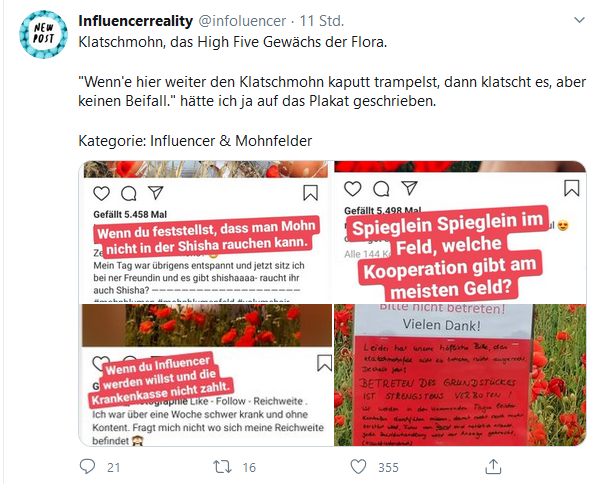 https://twitter.com/infoluencer